NCPA General Meeting
Monday, November 15, 12 PM in Maddox 225
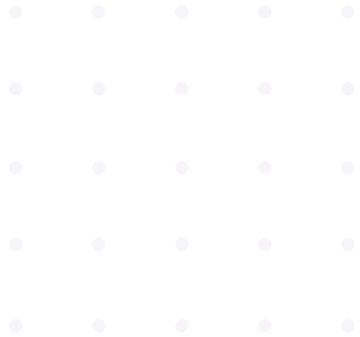 Dr. Andy Bowman will be discussing the recent 
updates in community pharmacy legislation!
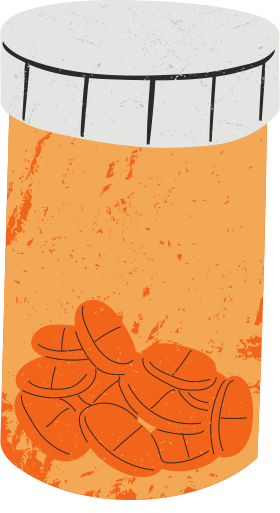 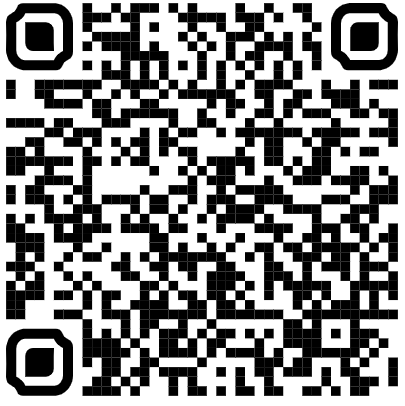 Sign-up Here
for Lunch!
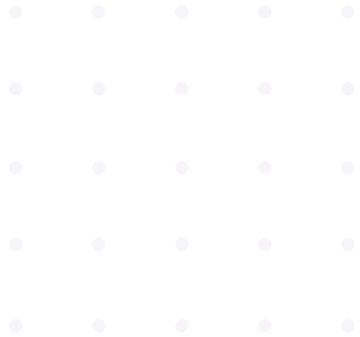 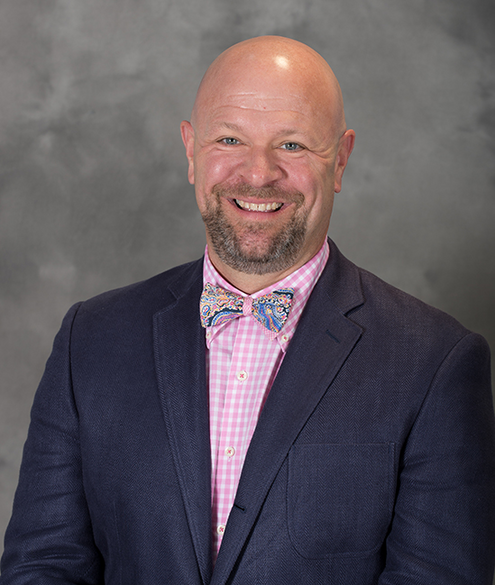 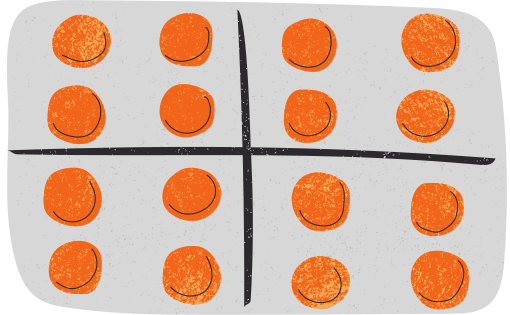 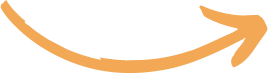 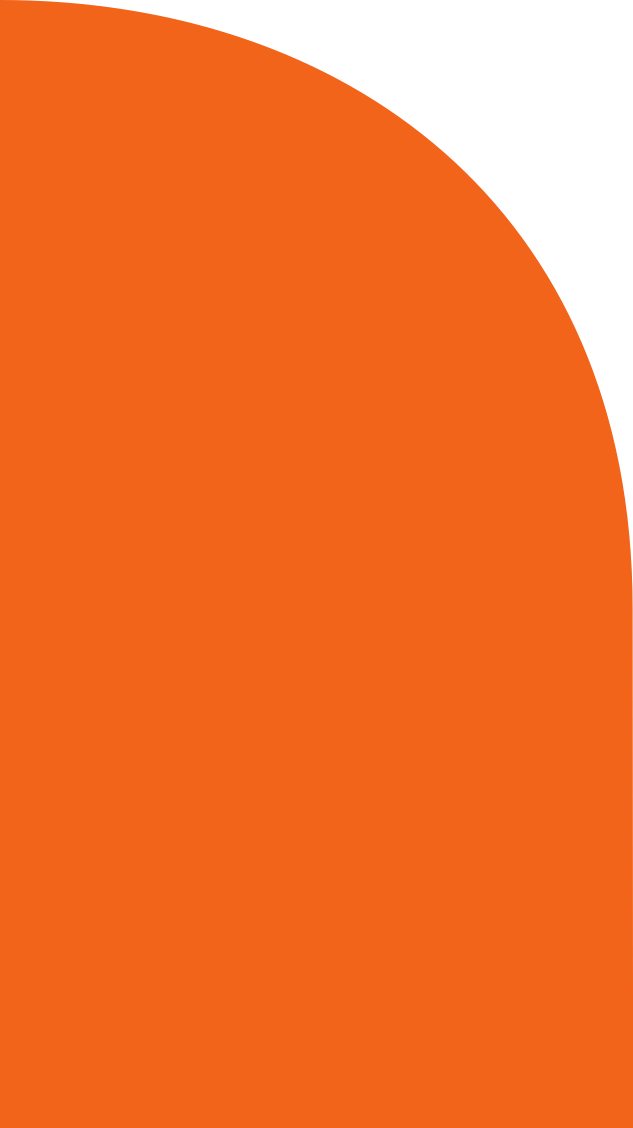